Proiectarea Asistată T.5 – Proiectarea cablajului imprimat. Metode de amplasare a elementelor pe suprafaţa plachetei de cablaj imprimat
Scopul Lecției: De a cunoaște influența amplasării componentelor electronice pe placheta cu cablaj imprimat asupra proprietăților electrice
Surface Mount Design and Land Pattern Standard  IPC-SM-782A
standardele IPC, JEDEC și IPC-7351A
Conf. Univ. Dr. Crețu Vasilii
În cazul în care amplasarea unilaterală a componentelor este imposibilă,
se recomandă amplasarea unor componente mici, de exemplu, pasive, pe o parte a plăcii și microcircuite și alte componente „grele” pe cealaltă parte.
Merită plasat componentele SMD pe ambele fețe ale plăcii cu circuite imprimate numai dacă dimensiunile plăcii în sine, tot felul de restricții privind decalajele dintre conductori, plăcuțe de contact și alte elemente ale plăcii și alte cerințe nu lasă de ales. În acest caz, costurile și timpul pentru pregătire și instalare cresc (produsul trece de două ori prin etapa de instalare, programele pentru echipamente sunt scrise pentru acesta de două ori, se reajustează de două ori, se fac două șabloane, costul instalării fiecărei părți a plăcii este calculat ca pentru un produs separat). În plus, costul echipamentelor de testare pentru testarea unor astfel de circuite imprimate crește semnificativ.

Echipamentul utilizat permite amplasarea componentelor cu o distanță minimă de 0,2 mm una față de alta și la 1 mm de marginea plăcii (sub rezerva prezenței câmpurilor tehnologice pe piesa de prelucrat). Dar utilizarea capacităților tehnice maxime nu este întotdeauna justificată. De exemplu, plasarea componentelor prea apropiate reduce considerabil mentenanța produsului, inspecția optică a componentelor și inspecția îmbinărilor lipite. Apropierea componentelor de diferite dimensiuni și capacități de căldură poate afecta calitatea lipirii.
În plus, este important să se țină seama de faptul că dimensiunile capsulelor multor componente depășesc dimensiunile suprafețelor de contact, prin urmare, atunci când se creează elemente grafice ale componentelor, este indicat să desenați dimensiunile lor reale sau zona ocupată de componentă, ținând cont de spațiul necesar inspecției și reparațiilor. Acest lucru vă va ajuta să plasați componentele corect și să evitați greșelile.
Distanţa între componente-din punct de vedere a tehologiei care indeplineşte lipirea pe suprafaţă a componentelor nu există distanţă maximala,însă pentru unele plachete/dispozitive este necesar de o amplasare cît mai corectă a componentelor. Distanţa minimă între 2 găuri de contact trebuie sa fie de 1.5 mm.
În afară de aceasta distanţa minimă între marginea plachetei de cablaj imprimat nu trebuie să fie mai mică decit  1.25mm. Amplasarea componetelor pe suprafaţa plachetei într-o mare măsură depinde de metoda de lipire automatizată.
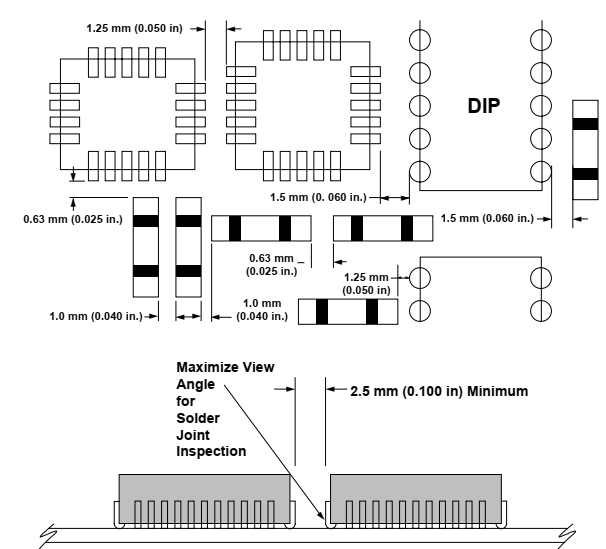 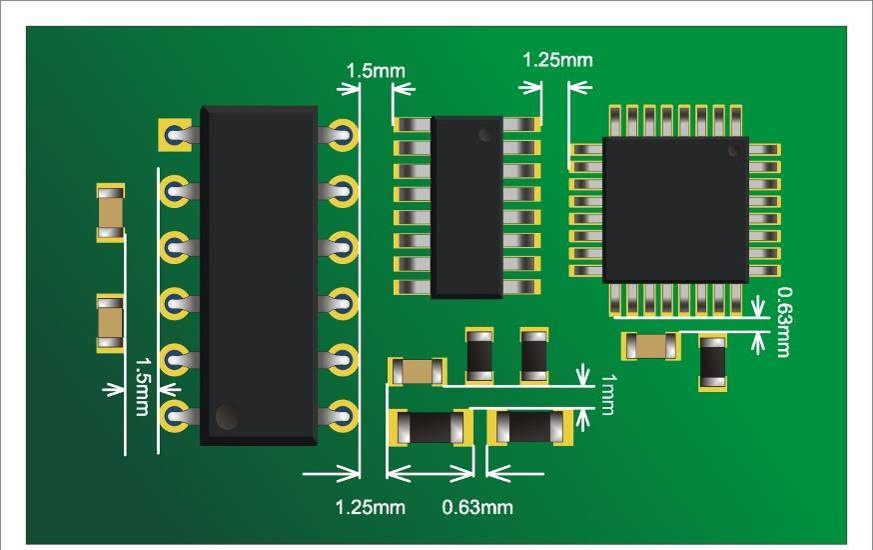 Cerinţele fată de amplasarea elementelor la lipirea prin val de lipit
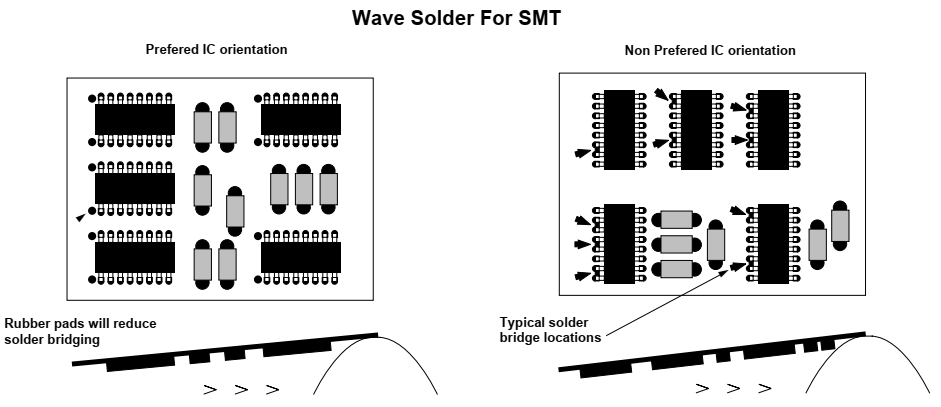 Componentele de tip SOIC(Small-Outline-Integrated-Circuit) se amplasează pe axa longitudională a componentelor pasive.Axa de lungime a componentelor SOIC trebuie să fie paralelă cu direcţia de mişcare a plachetei.Cel mai optimal dacă toate elementele de acelaşi tip sunt amplasate în locaţie alăturată.
Reţeaua de reper-pentru componentele directe reţeaua de reper are 2.54 mm, este recomandat utilizarea reţelei date şi pentru reţeaua SOIC. Pentru ampalsarea mai corectă pot fi utilizate reţeaua de 1,27 sau 0.635 mm, dar utilizarea reţelelor mai mici nu întotdeauna este aplicată.
Găurile de reper Fiducial Marks se utilizează ca o sistemă de coordonare automată şi sunt necesare pentru dispozitivele de prelucrare la toate etapele de producere a plachetei de cablaj imprimat şi la etapa de montare a componentelor. Ele permit dispozitivelor să corecteze erorile de coordonate.

tipuri de semne de reper:

Semne globale-se utilizează pentru poziţionarea întregii plachete de cablaj imprimat sau a unui panou de plachete.
Semne locale-se utilizează pentru poziţionarea componentului concret care are un număr mare de pini cu distanţa minimală între ei.
Pentru determinarea corectă a coordonatei pe x şi y sunt necesare ca minimum 2 puncte de reper, care se amplasează pe diagonală, în colţurile opuse a plachetei, la o distanţa maximal posibilă.
Pentru amplasarea corectă a componentelor se folosesc semne de reper locale amplasate după aceeaşi regulă, în colţurile perimetrului. Poate fi utilizat un singur semn de reper local amplasat în centrul componentei.
Mărimea găurilor de reper trebuie să fie nu mai mare decit 0.5 mm. Atît găurile locale cît şi cele globale au aceleaşi mărimi, dispozitivele automatizate de obicei trec greu de la o mărime la alta a găurilor de reper.
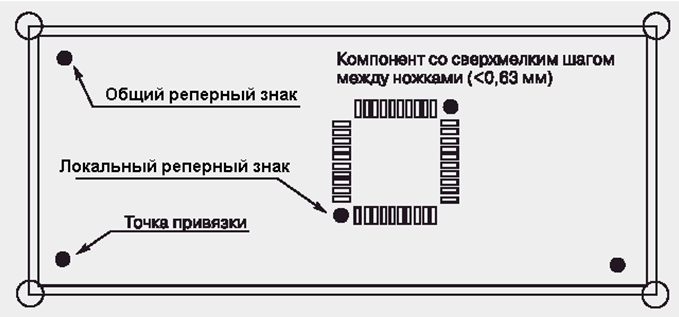 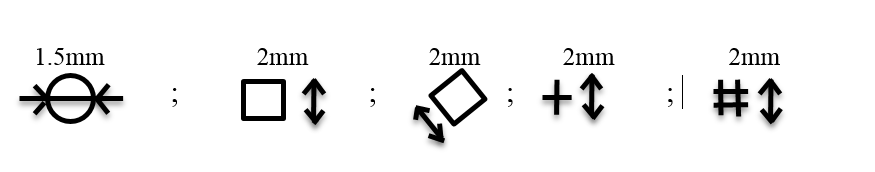 Conectarea conductoarelor cu suprafeţe de contact
Conductoarele cu lăţime mare conectate direct la suprafeţele de contact duc la apariţia erorilor, la alipirea componentelor. Temperatura prin suprafaţa mare a conductorului se transmite uşor, suprafaţa de contact nu se încălzeşte, lipirea se primeşte rece.
Pentru conectarea suprafeţei de contact lat se utilizează o porţiune îngustă de conductor. Lungimea porţii îngustate este de 0.25-0.125 mm, porţiunea îngustă se mai numeşte termobarieră.
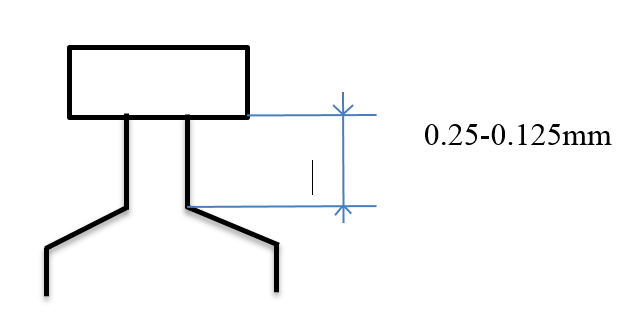 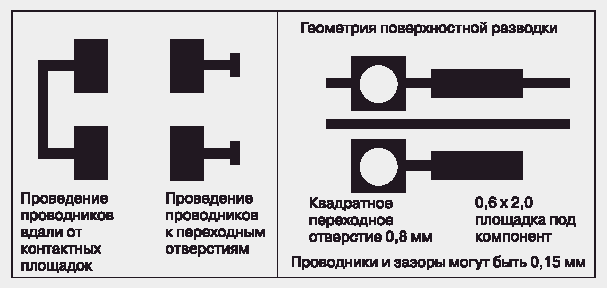 Pentru a evita revărsarea cositorului, deplasarea arbitrară a componentelor și alte defecte ale lipirii, nu se permite amplasarea vias pe plăcuțele de contact ale elementelor sau în imediata vecinătate a acestora. Este esențial ca suprafețele de contact al componentelor să fie separate de găurile de contact, alte suprafețe de contact etc. Prin masca de lipire.
Această regulă este foarte importantă pentru microcircuitele cu un pas mic al pinului – suprafețele de contact a lor trebuie separate printr-o mască. Însăși găurile de contact, situate în imediata apropiere a suprafețelor de contact, ar trebui, de preferință, să fie acoperite cu o mască de lipit. Elementele situate în interiorul poligoanelor trebuie separate de ele prin bariere termice. Acest lucru va permite evitarea încălzirii neuniforme a diferitelor suprafețe de contact ale aceleiași componente în timpul lipirii și, ca urmare, deplasarea acestei componente, defecte ale "lipirii la rece", etc.
De asemenea, este de dorit să conectați suprafețele de contact și conductoarele largi nu direct, ci cu un conductor îngust. Parametrii acestui conductor de conectare sunt selectați în funcție de curentul care trece prin el. Acest lucru va evita efectul „lipire la rece”.
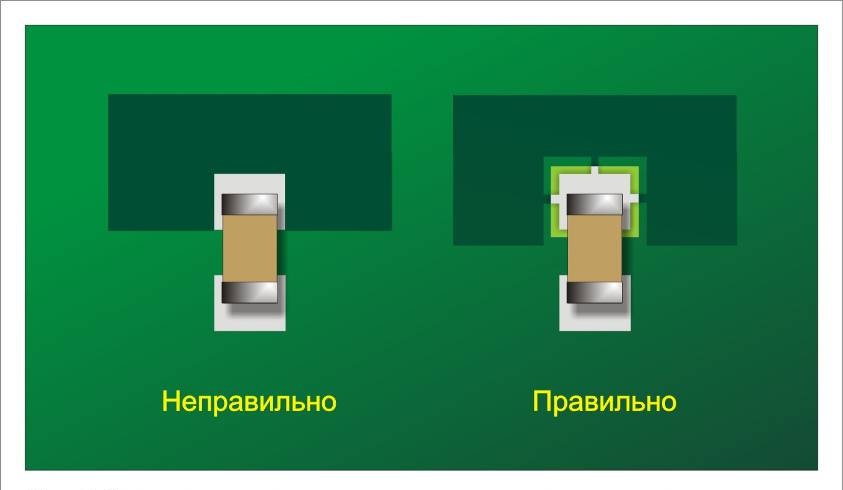 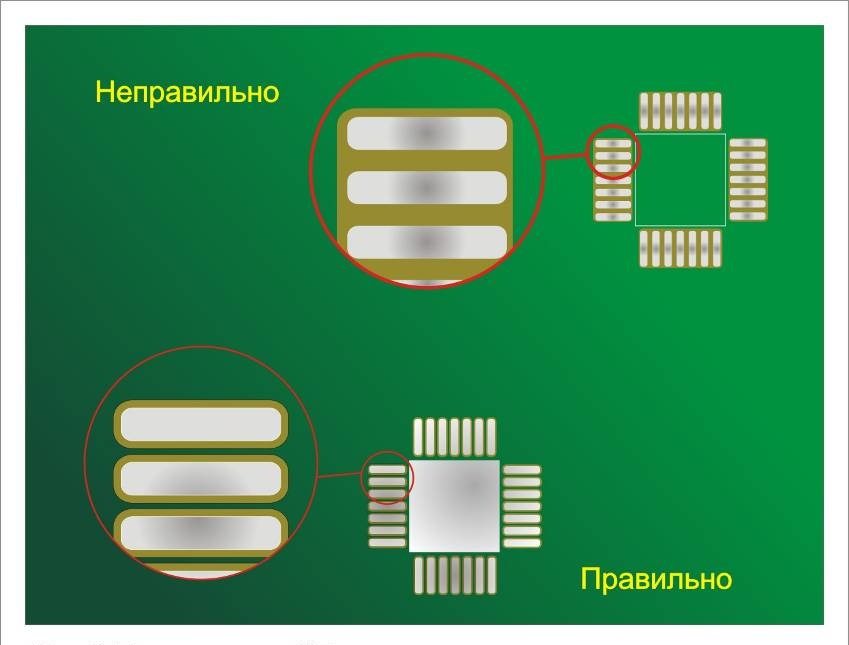 Unul dintre cele mai importante puncte în proiectarea ansamblurilor de circuite imprimate este respectarea formei și dimensiunii suprafețelor de contact. Discrepanța dintre acești parametri duce adesea fenomene nedorite, ne-lipirea unuia dintre pinii unei componente, lipsa contactului în lipire, deplasarea mare inacceptabilă a elementului. Prin urmare, la proiectarea unui produs, este necesar să se țină seama de recomandările producătorilor de componente, să se utilizeze specificațiile acestora și pentru componentele cele mai răspîndite - standardele IPC și JEDEC și, în special, noul standard IPC-7351A, care reglementează dimensiunile suprafețelor de contact și alți parametri ai ansamblurilor de circuite imprimate, care sunt critice pentru montarea pe suprafață a plăcilor.
Microcircuite în carcase BGA
Suprafețele de contact ale BGA, precum și ale altor componente, trebuie izolate cu bariere termice de la poligoanele de putere și de la împămîntare.
Găurile de contact trebuie separate de conductor și acoperite cu o mască. Există două tipuri de suprafețe de contact pentru BGA, în funcție de deschiderea din jurul lor a măștii de lipit: NSMD — Non Solder Mask Defined — nedeterminat prin deschiderea din masca de lipit, și SMD — Solder Mask Defined, adică definit de o mască de lipit. 
În primul caz, suprafața de contact și o zonă mică din jurul acesteia sunt complet expuse din mască. În al doilea caz, deschiderea de la mască se realizează cu o suprafață mică care acoperă zona de contact. 
Prima opțiune oferă o rezistență mai mare a îmbinării lipite, datorită unei zone de contact mai mari și a contactului cu părțile laterale ale suprafeței de contact, precum și o mai bună centrare a componentei și este mai flexibilă și mai avansată tehnologic, atât în ​​producția de plăci cu circuite imprimate, cât și în timpul instalării.
Avantajul celei de-a doua opțiuni este de a crește puterea conexiunii dintre placa de contact în sine și dielectricul plăcii de circuite imprimate. Utilizarea acestuia este justificată dacă, în procesul de asamblare, testare sau funcționare ulterioară, placa poate fi supusă la îndoiri semnificative sau la alte solicitări fizice, precum și în timpul funcționării la scăderi de temperatură ridicate sau dacă produsul va fi supus unor teste de temperatură foarte severe.
Dacă documentele producătorului nu indică în mod specific tipul site-ului, se recomandă utilizarea tipului NSMD.
O caracteristică a cipurilor BGA este că pinii lor sunt ascunși sub carcasă, ceea ce face dificilă verificarea calității instalării lor. Principalul mijloc de inspecție a îmbinărilor de lipit ale acestor microcircuite este verificarea cu raze X. Dar chiar și în acest caz, poate fi dificil să se detecteze unele defecte, chiar cum ar fi alunecarea concluziilor individuale. Pentru a crește eficiența controlului lipirii acestor microcircuite, se recomandă să se acorde suprafețelor de contact o formă specială.
Atunci când se utilizează astfel de suprafețe de contact, îmbinarea de lipit capătă o formă caracteristică, ceea ce crește semnificativ eficiența verificării, în special în modul automat.
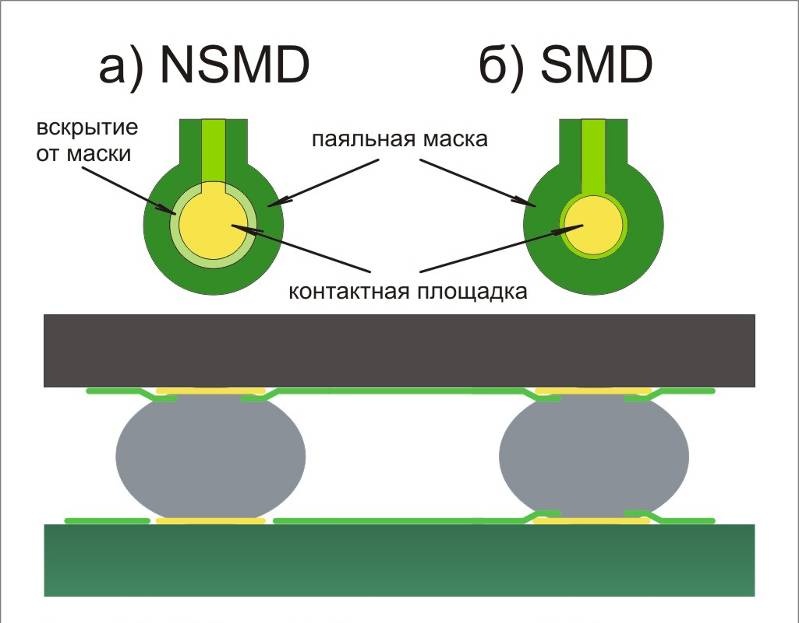 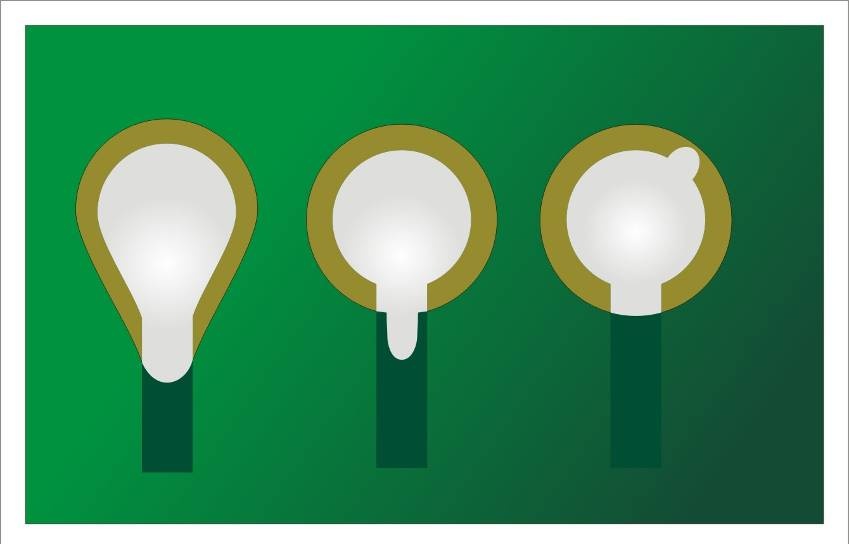 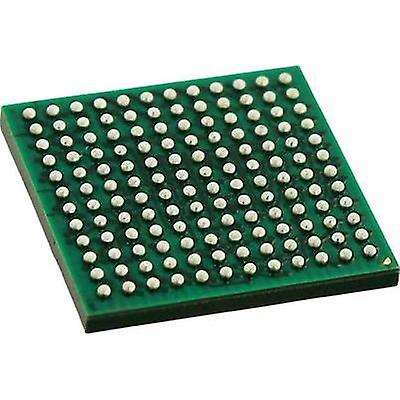 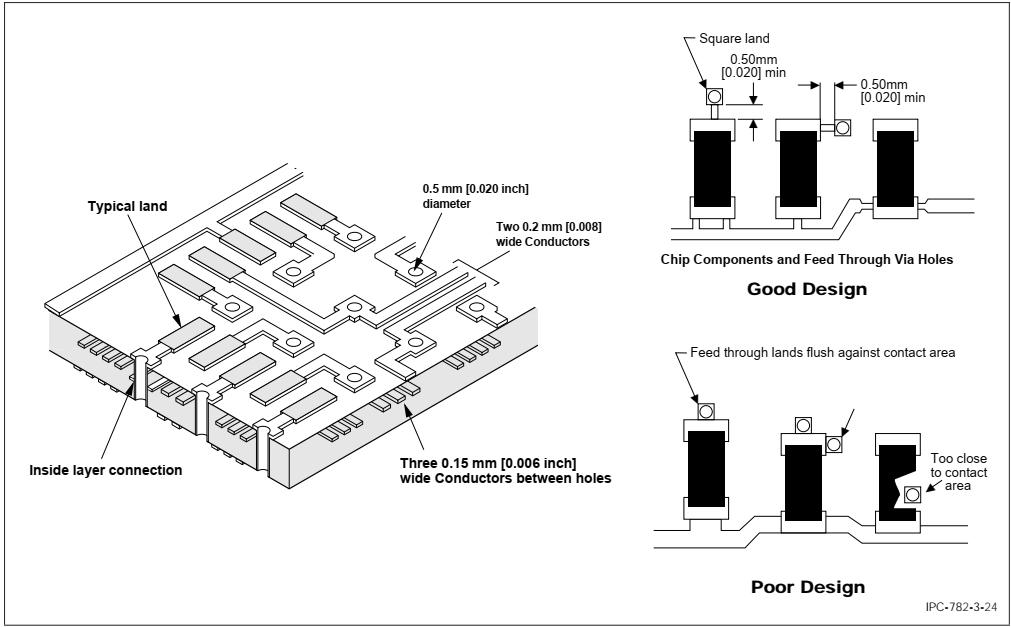 Panelarea plachetelor de cablaj imprimat constă în montarea elementelor pe un set de plachete în acelaşi timp cu decuparea pachetelor din panou în continuare. La formarea panoului de plachete sut urmatoarele restricţii:
De la marginea panoului şi între plachetele de cablaj imprimat trebuie să fie de la 3.8 pîna la 10 mm.
Pentru poziţionarea panoului se utilizează 4 găuri de reper.
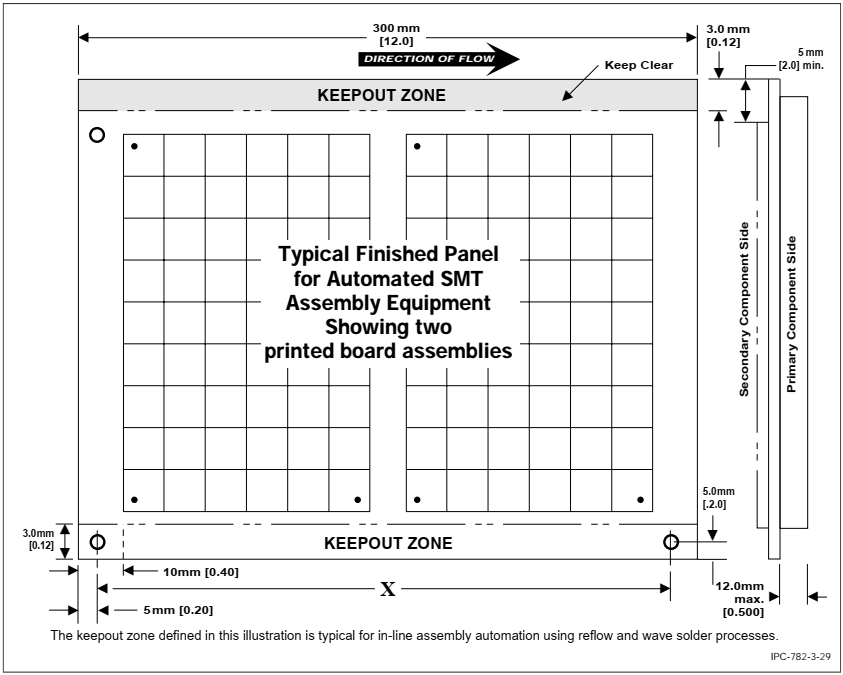 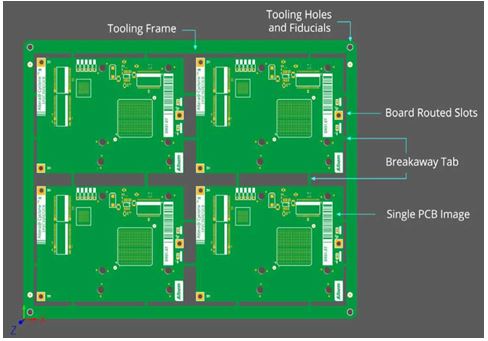 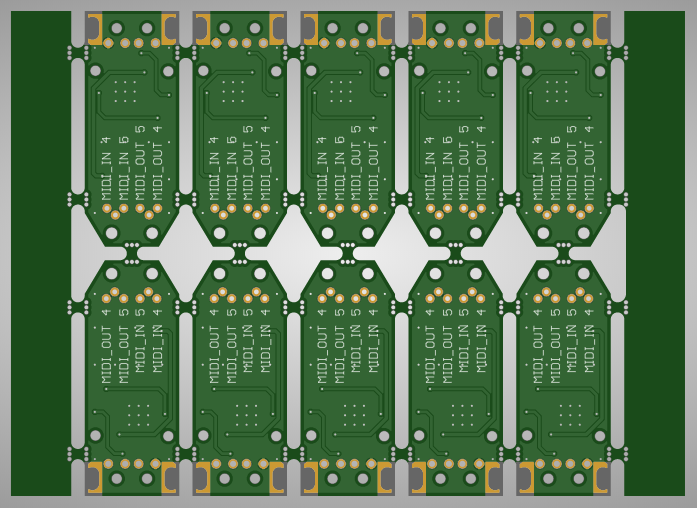 Găuri de reper
Fiecare placă trebuie să aibă cel puțin trei semne de referință necesare pentru sistemele de viziune ale echipamentelor automate.
Semnele fiduciale trebuie să fie zone rotunde cu un diametru de 1 mm, deschise de la mască la un diametru de 3-4 mm. 
Acestea ar trebui să fie amplasate la colțurile plăcii (dar asimetric) și să fie cât mai departe una de cealaltă.
Este de dorit ca conductorii, suprafețelor de contact, canalele, orificiile de montare și alte elemente ale plăcii de circuite imprimate să fie situate la cel puțin 5 mm de centrul semnelor de referință.
Dacă nu există suficient spațiu pe plată pentru a plasa semnele de referință, acestea trebuie plasate pe câmpurile tehnologice, ceea ce va atrage după sine o creștere a suprafeței lor.
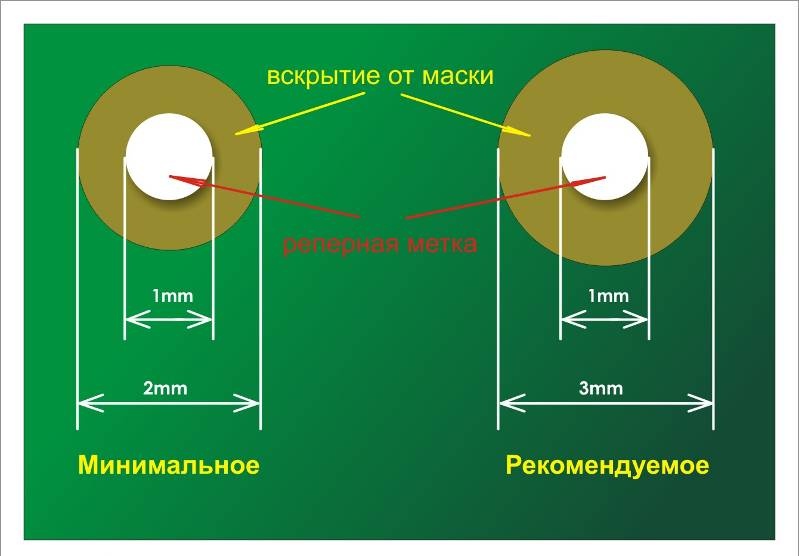 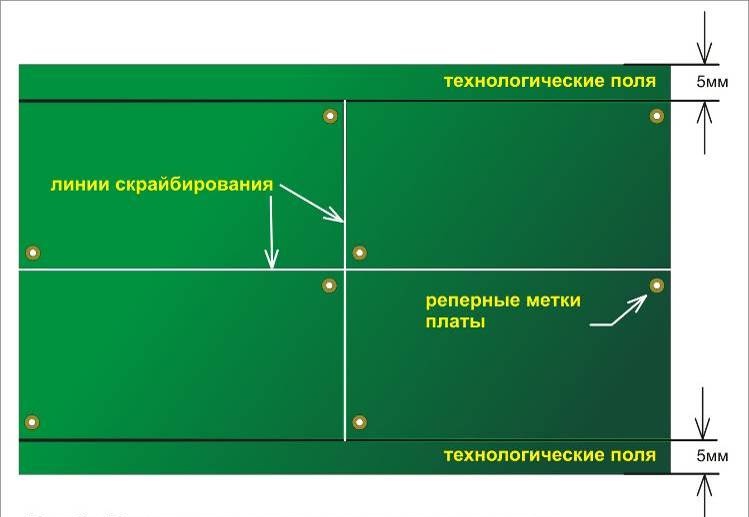 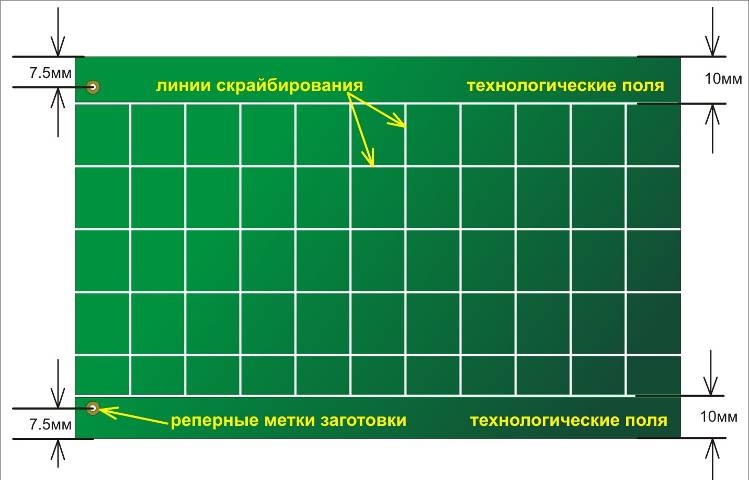 Poligoane
Dacă pe placă sunt așezate poligoane mari metalizate, atunci este recomandabil să le așezați pe ambele părți ale plăcii cât mai uniform posibil și să fie realizate sub formă de plasă de conductori. Acest lucru este necesar pentru a preveni deformarea plăcii în timpul producției și instalării sale, atunci când este încălzită într-un cuptor de topire.
Dimensiunile plăcilor și pieselor de prelucrat 
Pentru a optimiza asamblarea automată, mai multe plăci mici sunt combinate într-un panou. Dimensiunile admise ale unui ansamblu de circuite imprimate sau ale unei piese de prelucrat multiplicate constând din mai multe plăci identice depind de parametrii echipamentului pe care va fi realizat ansamblul. Pentru echipamentele utilizate, aceste dimensiuni ar trebui să fie cuprinse între 50 × 50 mm și 320 × 240 mm (sunt permise abateri mai mari, dar acest lucru trebuie convenit). În acest caz, raportul recomandat dintre lungime și lățime a piesei de prelucrat în grup este de aproximativ 3: 2.
Domenii tehnologice
Echipamentul permite asamblarea plăcilor individuale sau a pieselor de lucru în grup care nu au găuri și câmpuri tehnologice speciale. Cu toate acestea, componentele de pe laturile lungi ale plăcii ar trebui să fie situate la cel puțin 5 mm de margine. Dacă sunt montate suprafețe de ambele părți ale plăcii, această regulă trebuie respectată și pentru cealaltă parte. În caz contrar, este necesar să plasați câmpuri de proces lățime de 5 mm pe laturile lungi ale plăcii sau piesei multiple.
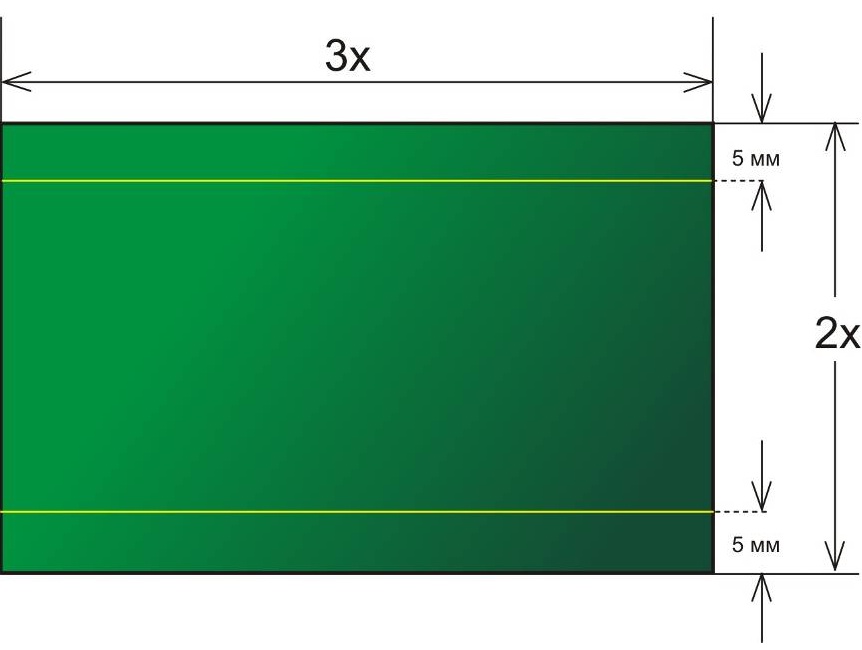 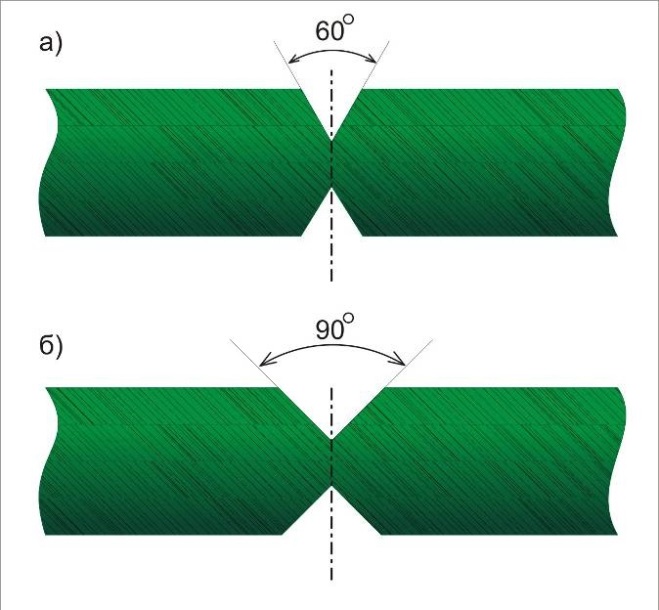 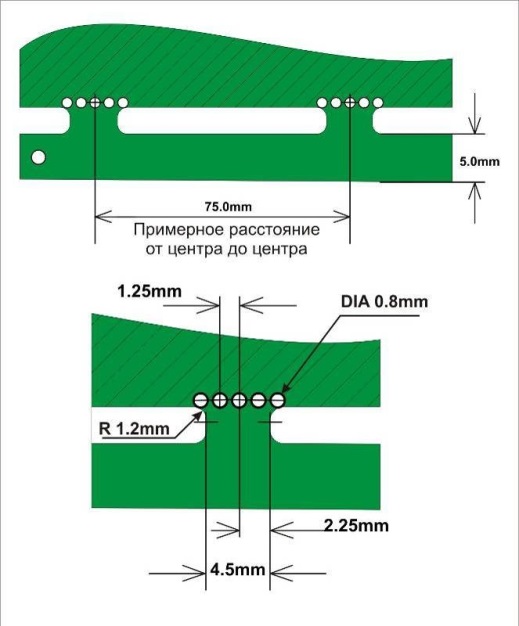 Separarea pieselor de prelucrat în plăci
Există două metode de separare a plăcilor între ele și domeniile tehnologice: scribarea și frezarea de-a lungul conturului plăcii. În primul caz, se fac tăieturi de-a lungul liniilor drepte de împărțire a plăcilor și câmpurilor, care lasă un jumper în aceste locuri, a cărui dimensiune determină atât rigiditatea întregii piese de prelucrat în ansamblu, cât și ușurința separării sale ulterioare. Dacă plăcile vor fi montate pe linii automate, se folosesc jumperi mai groși pentru a asigura o rigiditate mai mare a piesei de prelucrat în ansamblu. Pentru a separa plăcile, se utilizează ulterior echipamente specializate care nu creează sarcini de stres pe placa de circuit imprimat.

Pentru montarea și separarea manuală, acești jumperi sunt semnificativ mai subțiri pentru a permite separarea manuală ușoară fără a afecta PCB-ul sau produsul lipit. Dacă placa are un contur complex sau este necesară prelucrarea de înaltă calitate și precisă a acestui contur, atunci împărțirea plăcilor se realizează prin frezare cu formarea de jumperi între plăci și câmpurile cu care acestea sunt combinate într-o piesă de prelucrat. De-a lungul marginilor acestor poduri sunt realizate un număr de găuri pentru a facilita separarea lor ulterioară. Pentru astfel de cazuri, este necesar să se prevadă spațiu pe placa de circuit pentru plasarea a cel puțin 3 - 4 astfel de jumperi. O metodă similară ar trebui folosită și în cazurile în care pe plăci sunt instalați conectori montați pe suprafață (USB, SIM, carduri de memorie etc.), ale căror dimensiuni depășesc marginea plăcii. În caz contrar, atunci când se utilizează scribarea, separarea corectă a pieselor de prelucrat pe echipamente specializate va fi imposibilă.